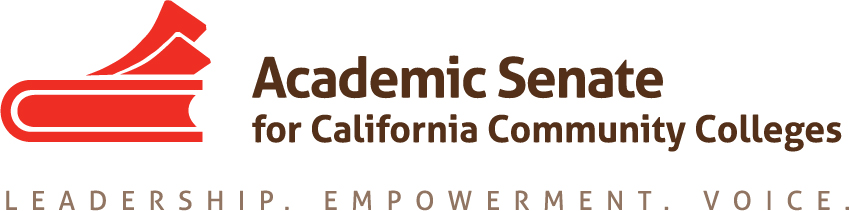 UC Transfer Pathways
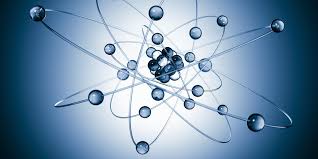 Craig Rutan, ASCCC Secretary
John Stanskas, ASCCC President
2018 ASCCC Curriculum Institute
Overview
SB 1440 and Associate Degrees for Transfer
UC Transfer Pathways
Recommendations of UC Transfer Task Force
Memorandum of Understanding (MOU) on UC Transfer
UCTP Degrees for Chemistry and Physics
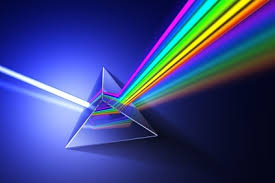 SB 1440 and ADTs
SB 1440 (Padilla, 2010) created a new type of Associate’s Degree, the Associate Degree for Transfer (ADT).
Completion of an ADT with a 2.0 GPA guarantees:
Admission to the CSU system in a ”similar” major with junior standing
Student is able to complete their baccalaureate degree in 60 units after tranferring
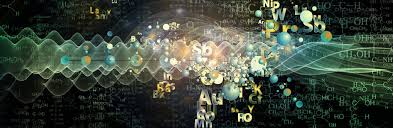 Current Snapshots
UC outdoes comparison institutions in enrolling transfers
UCs enroll almost as many transfers per campus as does CSU
Our most selective campuses enroll the most
System-wide, roughly 80% of transfer applicants were admitted last year
Four-year graduation rate = 88% for all transfers; six-year rate = 85% for first-year students
48% of UC graduates in STEM are transfer students
Fall 2016 (2017) 35% (31%) of all admits and 40% (35%) of all transfer enrollees had a guarantee via TAG agreement.  
86% enroll at UC
Roughly 60% graduate within two years
We are doing a lot but we can do more.
Associate of Science degrees pilot  Guarantees for (at least) 21 majors
UC Transfer Pathways
The UC has developed transfer pathways in 21 majors. 
Help students to prepare early and apply broadly
Provide clear, consistent course-taking advice
Satisfy UC campus admission requirements across the entire system for a specific major
Provide a set of course expectations that prepare transfers for timely graduation
How your college’s courses align to each transfer pathway can be found at Help students to prepare early and apply broadly
Provide clear, consistent course-taking advice
Satisfy UC campus admission requirements across the entire system for a specific major
Provide a set of course expectations that prepare transfers for timely graduation http://pathwaysguide.universityofcalifornia.edu
Comparison Between UCTP and ADTs
ADTs
Degree consisting of courses matched to C-ID descriptors to prepare students for transfer to CSU
Limited to 60 units
Student must complete CSU GE Breadth or IGETC
Guaranteed admission to CSU system
UCTP
Transfer preparation to all UC campuses
Students guaranteed comprehensive review, but currently are not guaranteed admission
Students completing the pathway are not required to complete IGETC
Students completing the pathway do not necessarily earn an associate’s degree
Courses is the pathway align to C-ID descriptors in many cases
Some pathways vary significantly from the TMC
UC Transfer Task Force
In 2017, the UC President created a task force to investigate ways to simplify and improve transfer between the CCCs and UC system
The task force included representatives from the UC Academic Senate, UC faculty, UC Office of the President, CSU faculty, CSU Chancellor’s Office, and ASCCC.
The recommendations of the task force can be found here
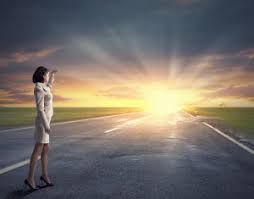 Task Force Recommendations
Expand the Transfer Admission Guarantee (TAG) systemwide
Would eventually guarantee admission into the UC system for students that complete the transfer pathway with a minimum GPA and have an overall GPA over a minimum threshold. 
Currently TAG agreements are not available at Berkeley, UCLA, or UC San Diego.
Currently TAG agreements vary by campus, even in the same major.

Expansion of the UC transfer pathways
Currently there are 23 pathways that have been identified
Need to explore transfer pathways in areas where a TMC exists and analyze the differences between existing pathways and TMCs
Task Force Recommendations
Associate of Science (AS) Degree pilot with guaranteed admission
Last year the ASUC and the ASCCC agreed to a pilot program in Chemistry and Physics where students would complete a degree aligned to the UCTP and be guaranteed UC transfer
The pilot was hoped to begin in Fall 2017, but was delayed.
Comprehensive research on UC transfer preparation, advising, & communications.
Establish a UC Transfer Workgroup
Co-chaired by the UC Academic Senate and UCOP
Include intersegmental representation from CCCs and CSU
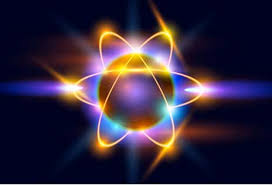 Transfer MOU
On April 11, 2018, a MOU signed by UC President Napolitano and CCC Chancellor Oakley was released. The memo can be found here. 
The memo includes the following:
Requests that the UC Academic Senate develop criteria to guarantee admission to CCC transfer students. The guarantee will be based on the UCTP and certain GPA requirements.
Where the ADT is equivalent or superior preparation to the UCTP, completion of an ADT with certain GPA requirements would guarantee admission. The evaluation of ADTs would be made by the UC Academic Senate in consultation is ASCCC
UC will continue to offer transfer admission guarantee (TAG) and explore whether students should be eligible for more that one TAG.
The UC and CCC Academic Senates will continue to work on associate’s degrees aligned to the UCTP that adhere to 60 units per system where possible.
Pilot UC Transfer Degrees
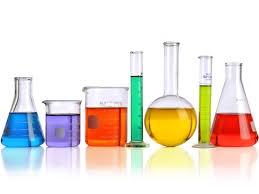 The pilot will be in Chemistry and Physics.
The Chemistry ADT has been difficult for many colleges to create because of units.
The Physics ADT has significant differences with the UCTP, but physics faculty from all three segments agree that the UCTP is better preparation for junior level coursework.
Colleges will create an AS that aligns to the UCTP. The Chancellor’s Office will publish templates (similar to TMCs). Hopefully available in Fall 2018.
Students will be required to complete UCTP requirements plus a modified GE pattern (IGETC – 4 courses)
There will be major and overall GPA requirements
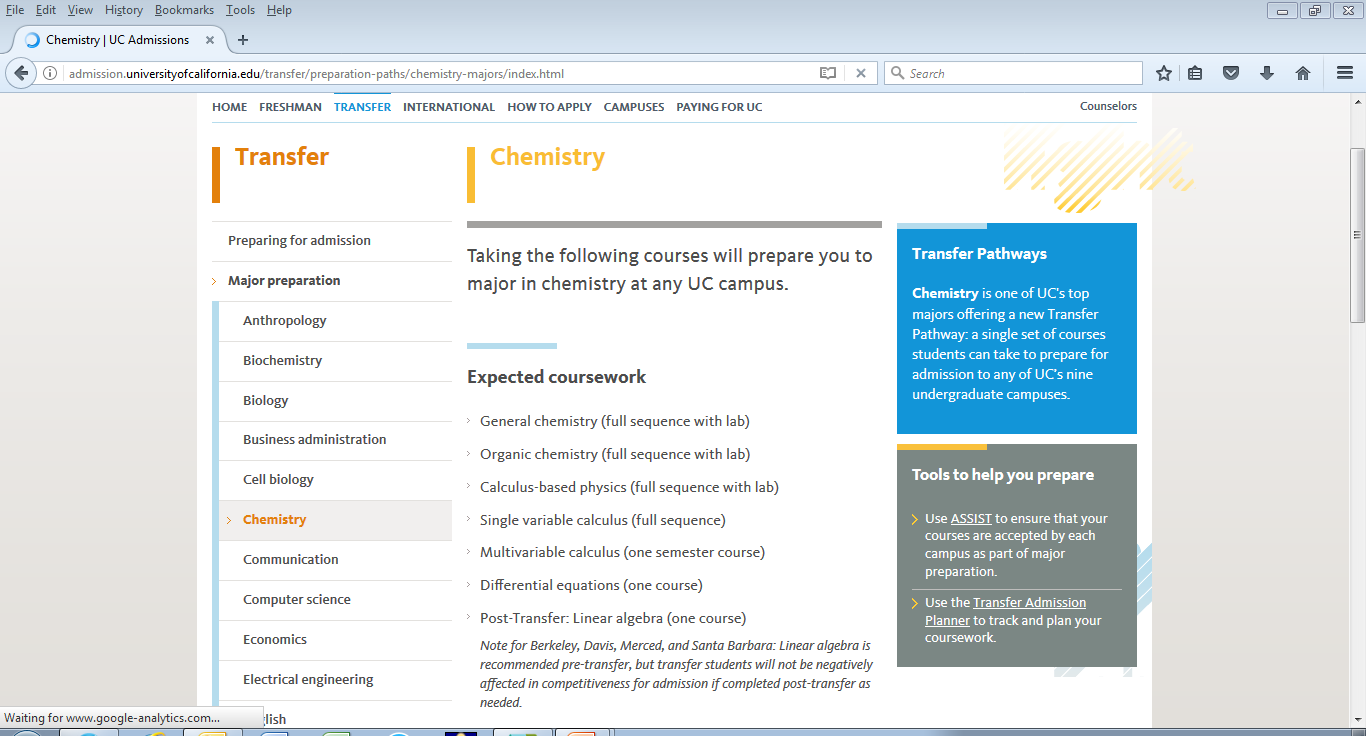 Chemistry Pathway
Highlights the Pathway course expectations
Includes important notes for academic planning
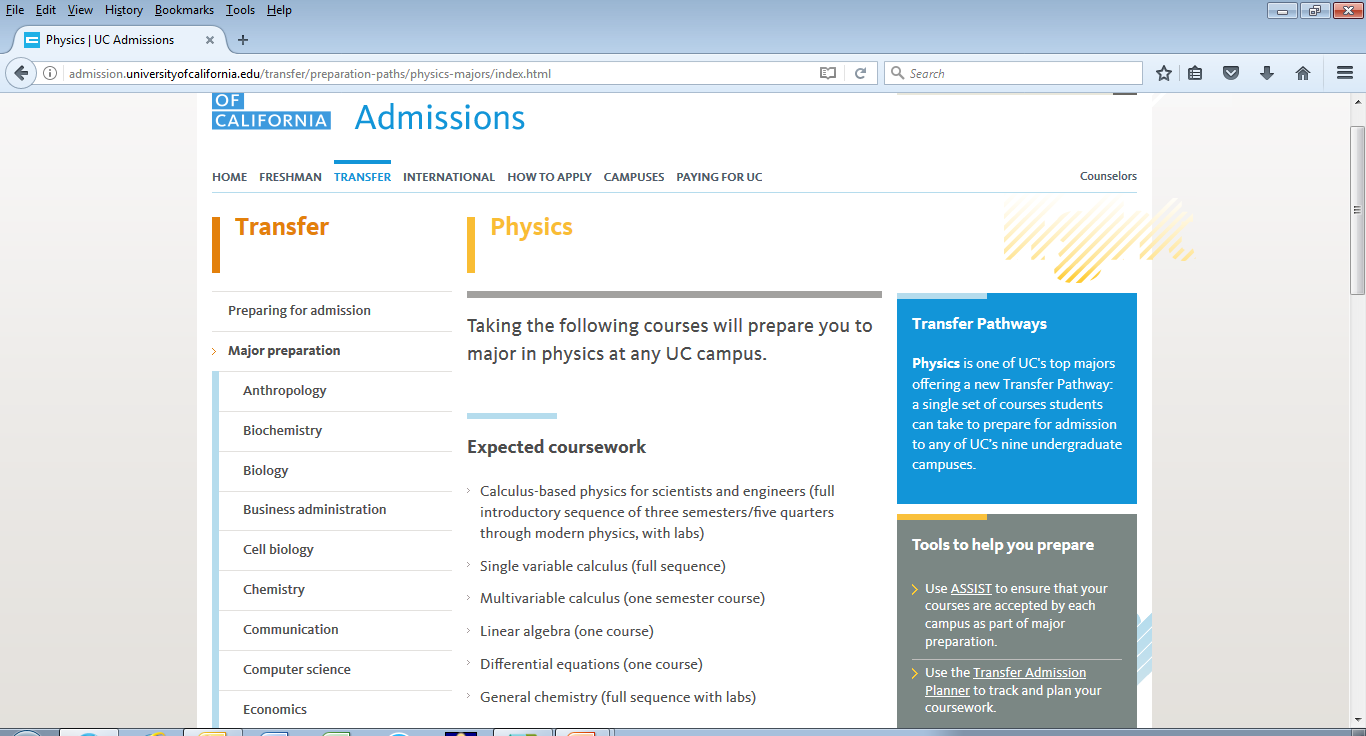 Physics Pathway
Highlights the Pathway course expectations
General Education for Physics and Chemistry Pilot
18 semester units as prescribed by Title 5

Completion of General Education upon transfer
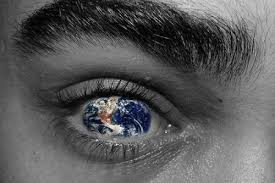 Summary
The UC has developed systemwide major preparation in 23 majors
The UC Academic Senate is interested in guaranteeing admission to CCC students that complete UCTP and meet certain GPA requirements.
UCOP and CCCCO have a joint MOU to simplify and improve transfer between CCC and UC by 2021-22
UC and CCC Academic Senates have agreed on a pilot degree program in Chemistry and Physics that would grant students an AS and guarantee admission to the UC system.
Questions?
Thank you for coming!

Craig Rutan: rutan_craig@sccollege.edu

John Stanskas: jstanskas@valleycollege.edu
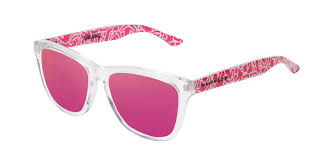